Advanced C# Programming4th Lecture
Pavel Ježekpavel.jezek@d3s.mff.cuni.cz
Some of the slides are based on University of Linz .NET presentations.
© University of Linz, Institute for System Software, 2004
published under the Microsoft Curriculum License
(http://www.msdnaa.net/curriculum/license_curriculum.aspx)
Interface Constraints: Is It Correct?
interface I1 {
	void m();
}
 
interface I2 {
	void m();
}
 
class B : I1, I2 {
	public void m() {
		Console.WriteLine("B.m()");
	}
}
 
class Y<T> where T : I1, I2 {
	public static void m(T t) {
		t.m();
	}
}
 
class Program {
	static void Main(string[] args) {
		new B().m();
		Y<B>.m(new B());
	}
}
Implementing Generic Interfaces
interface I<T> {
	void m(T x);
	T m();
}
 
class A : I<int>, I<long> {
	?
}
Implementing Generic Interfaces
interface I<T> {
	void m(T x);
	T m();
}
 
class A : I<int>, I<long> {
	public void m(int x) { Console.WriteLine("int m"); }
	public void m(long x) { Console.WriteLine("long m"); }
	public int m() { return -1; }
	long I<long>.m() { return -2; }
}

class Program {
	static void Main(string[] args) {
		A a = new A();

		a.m(0);
		a.m(0L);	// Same as a.m(0l);
		((I<int>) a).m(0);
		((I<long>) a).m(0);

		Console.WriteLine(a.m());
		Console.WriteLine(((I<long>) a).m());
	}
}
Implementing Generic Interfaces
interface I<T> {
	void m(T x);
	T m();
}
 
class A : I<int>, I<long> {
	public void m(int x) { Console.WriteLine("int m"); }
	public void m(long x) { Console.WriteLine("long m"); }
	public int m() { return -1; }
	long I<long>.m() { return -2; }
}

class Program {
	static void Main(string[] args) {
		A a = new A();

		a.m(0);
		a.m(0L);	// Same as a.m(0l);
		((I<int>) a).m(0);
		((I<long>) a).m(0);

		Console.WriteLine(a.m());
		Console.WriteLine(((I<long>) a).m());
	}
}
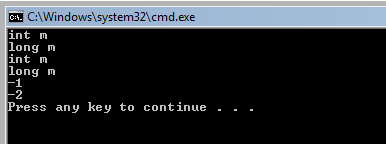 Type Variance
Any Meaningful Application of the Type Below?
struct X<T> where T : class {
	private T t;
 
	public static implicit operator T(X<T> x) {
		return x.t; 
	}
 
	public static implicit operator X<T>(T t) {
		X<T> x;
		x.t = t;
		return x;
	}
}